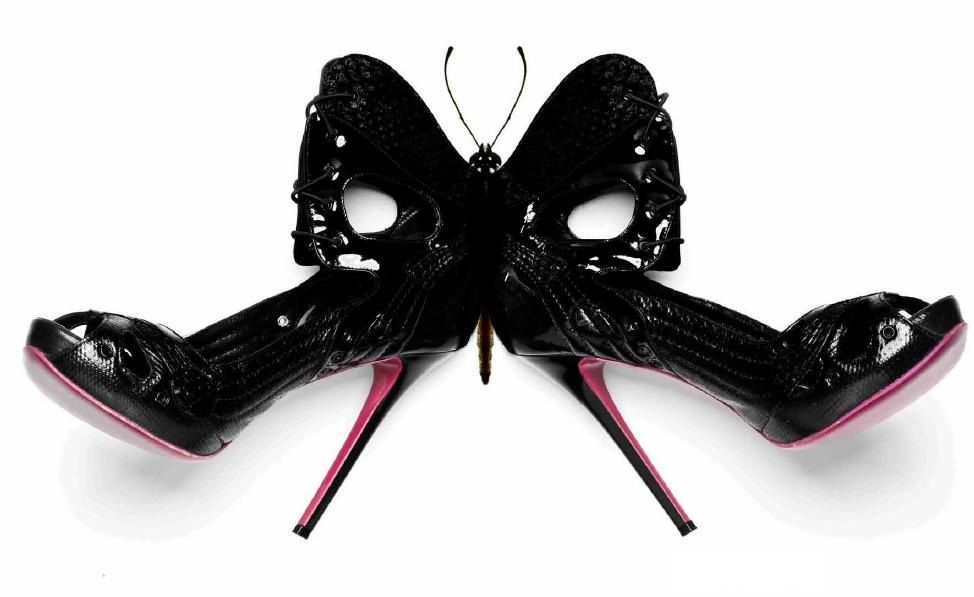 Cum promovezi un magazin online cu haine de sezon? DOs and DON’Ts
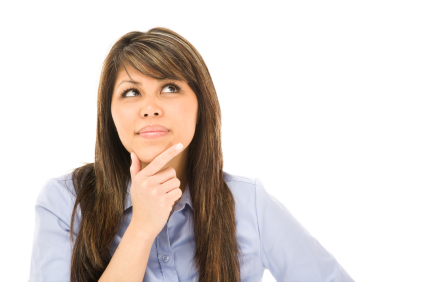 Incepi din timp.
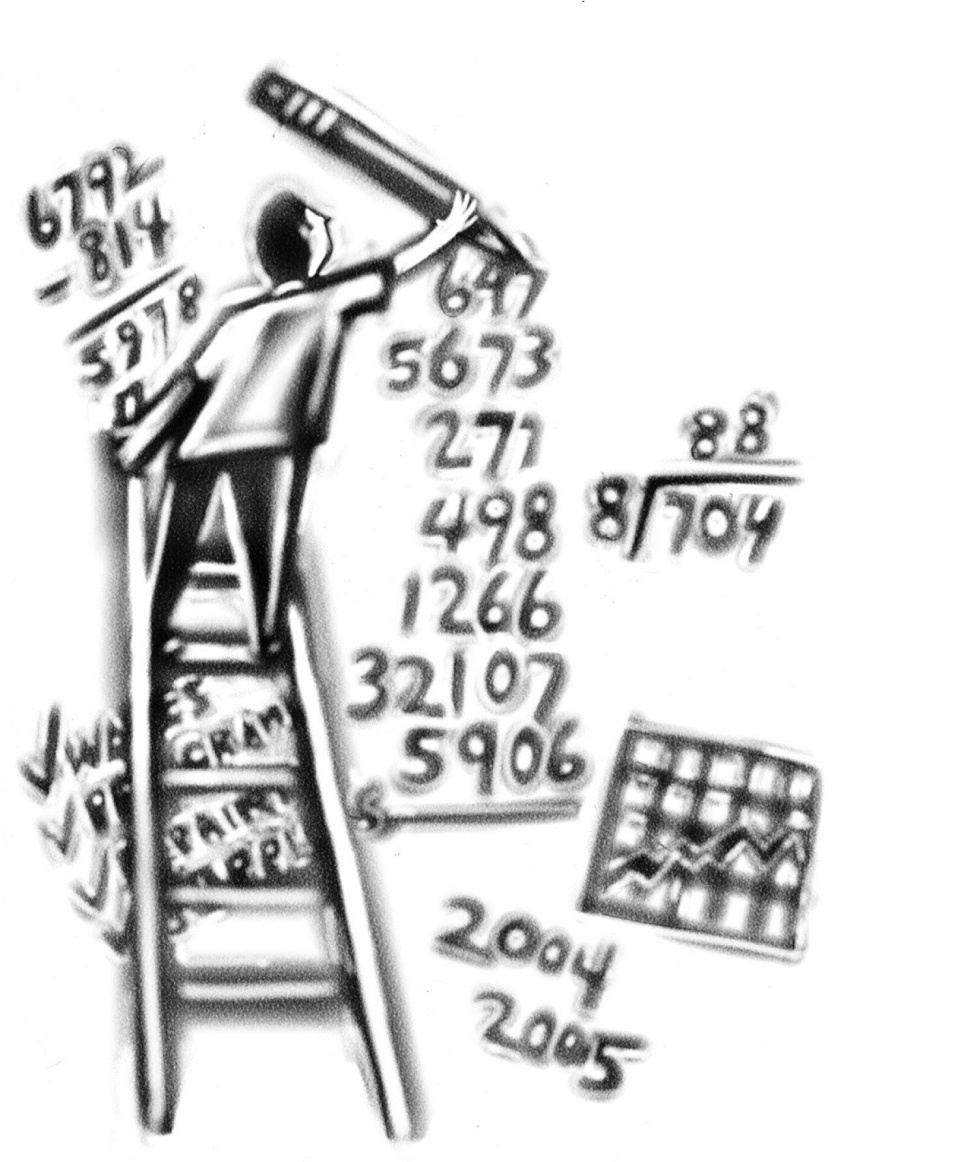 Ce faci primavara?
Structureaza categoriile
Strategie de Reduceri
Configureaza o campanie de remarketing
Dezvolta comunitatea din Facebook
Research pe concurenta si cuvinte cheie
Optimizeaza funnelul de achizitie
Si nu in ultimul rand…
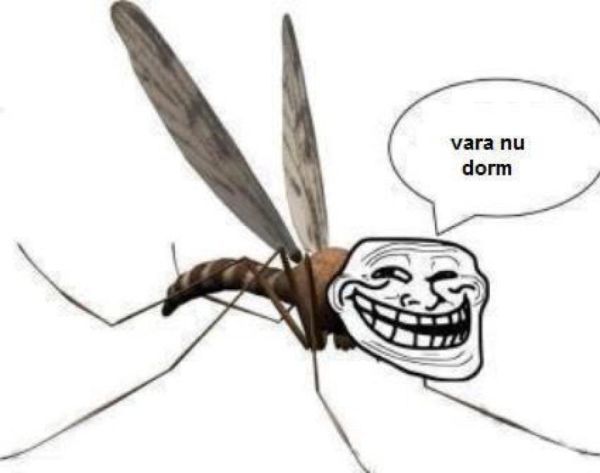 Dormi mult!
Ce faci vara?
Foloseste cat mai multe canale de promovare si stabileste-ti obiectivele
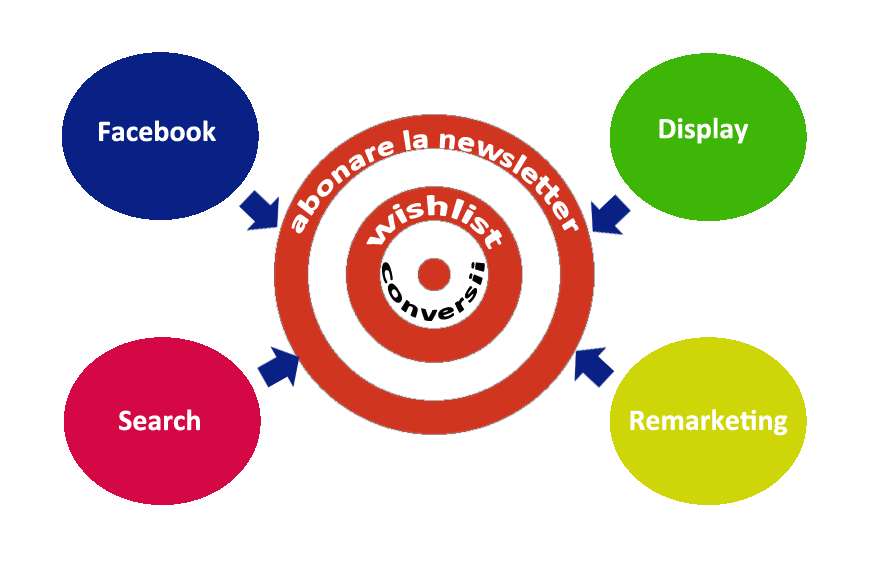 Google Adwords Search
Segmenteaza campaniile geografic
Adauga o lista de negative 
Lasa intotdeauna loc pentru cautarile unice
Comunica in ad pretul
Alege segmente orare
Foloseste si Image Search Ad
Verifica Auction Insights
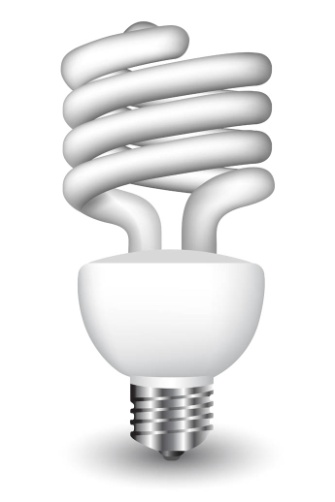 Do’s ✔
Google Adwords Search
Nu folosi cuvinte generale
Nu adauga toate cuvintele cheie dintr-o categorie intr-un singur AdGroup
Nu te multumi cu researchul initial facut in primavara
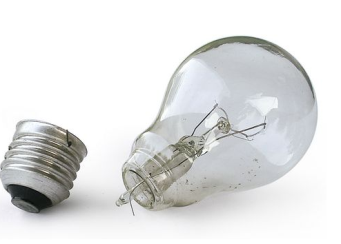 Don’ts ✘
Atentie la cuvantul “vara”
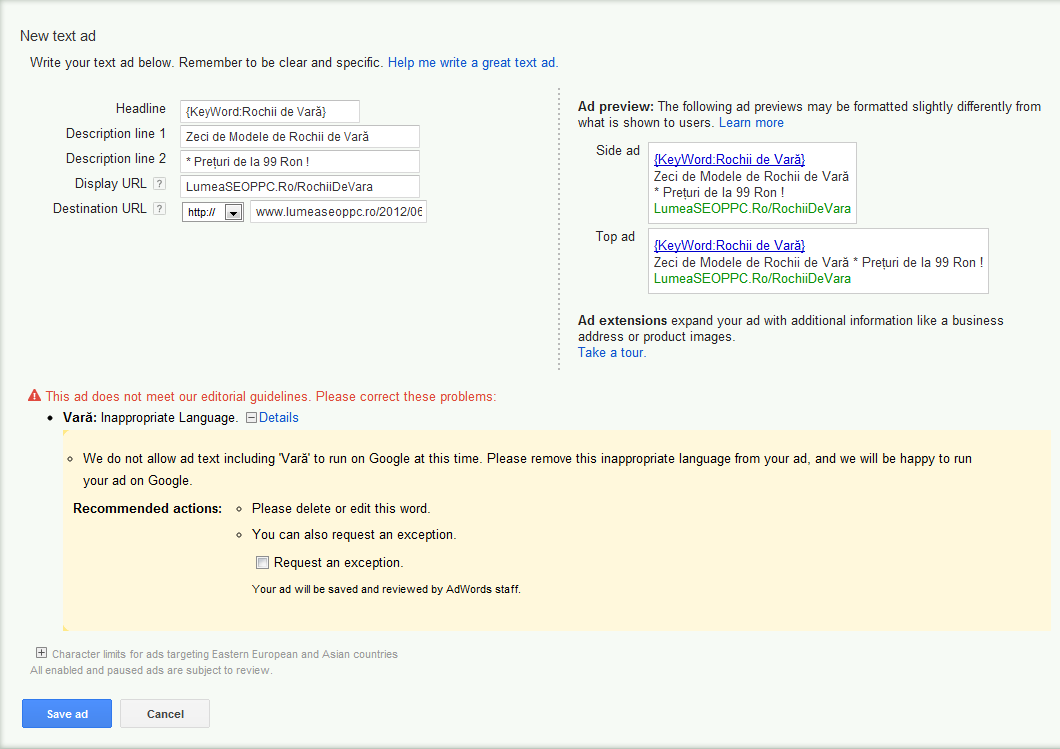 Google Adwords Display Network
Promoveaza o oferta, un produs
Comunica in ad pretul & discountul
Promoveaza mai multe produse dintr-o categorie
Exclude categoriile care nu te avantajeaza
Exclude din placementurile care nu performeaza
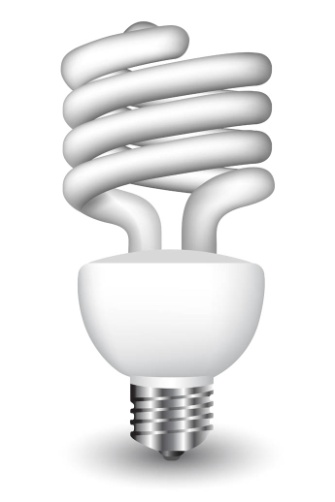 Do’s ✔
Google Adwords Display Network
Nu lasa o campanie pe broad reach
Nu te zgarci la licitatie
Renunta la prejudecati
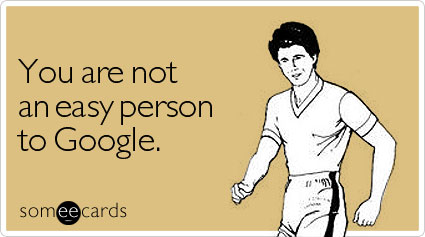 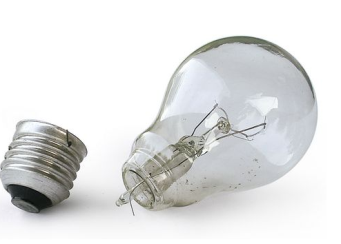 Don’ts ✘
Foloseste tooluri pentru a construi un media plan
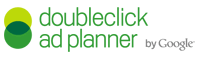 &
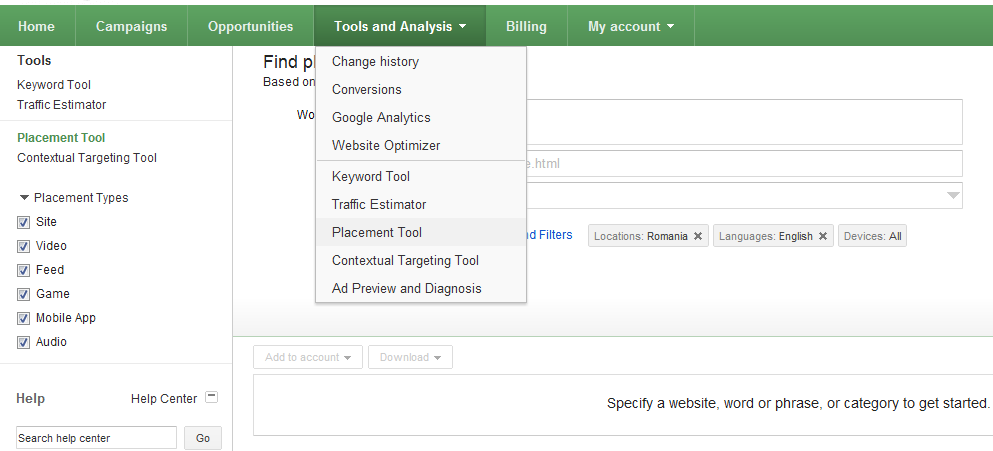 Google Adwords Remarketing
Segmenteaza cat mai in detaliu audientele

Strange audienta si de pe siteuri satelit

Personalizeaza bannerele & arata-i ca stii ce vrea
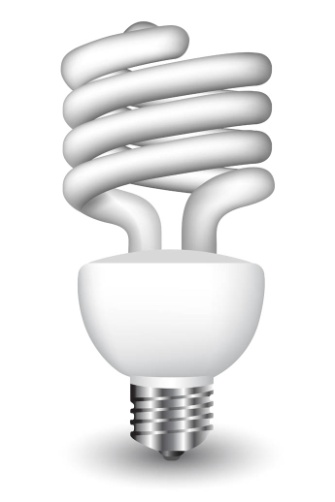 Do’s ✔
Google Adwords Remarketing
Nu adauga un singur cod de remarketing
Nu folosi aceleasi bannere din campania de display
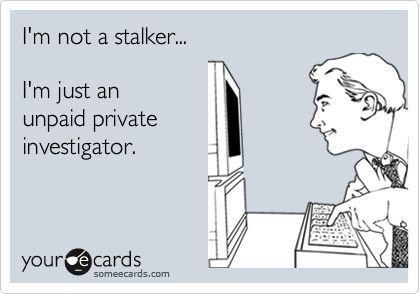 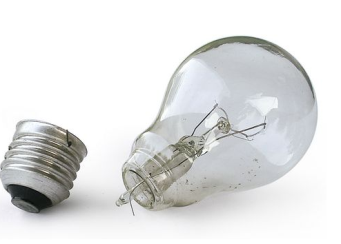 Don’ts ✘
Facebook Ads
Diversifica tipurile de aduri

Comunica reducerile si catre audiente noi

Ofera promotii dedicate fanilor
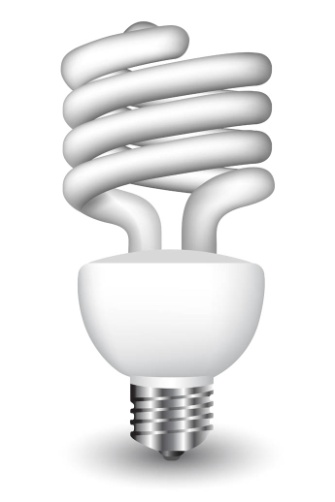 Do’s ✔
Facebook Ads
Atentie cum iti strangi comunitatea
Nu comunica pe pagina doar ofertele
Ai grija la tentatia suprema: poze cu pisici & catei, ai se tu pego, etc.
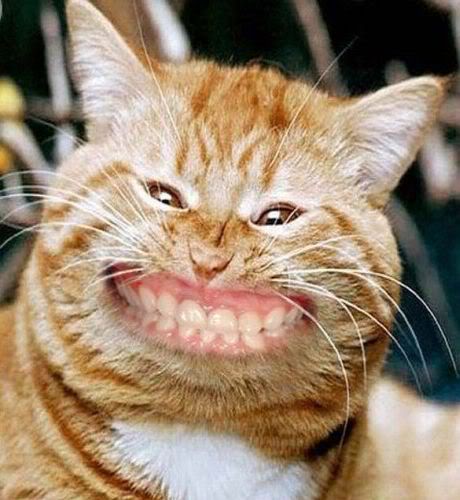 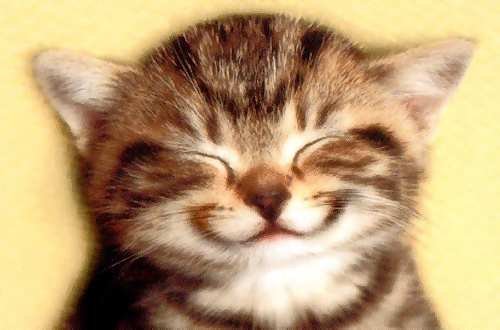 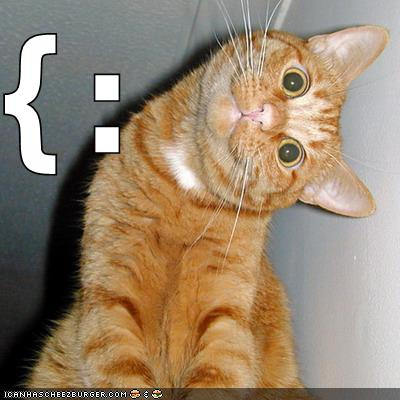 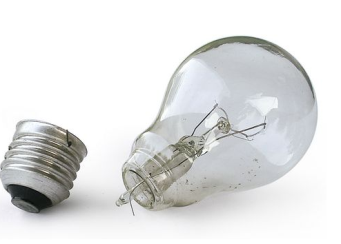 Don’ts ✘
multumesc.


					        Dragos Smeu
					        PPC Specialist @
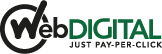